Путешествие по сказкам
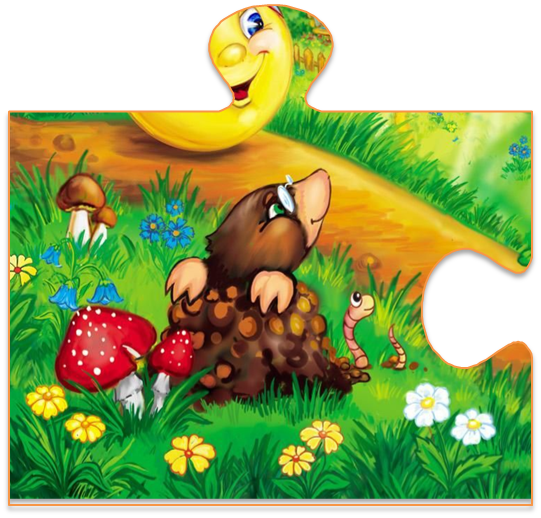 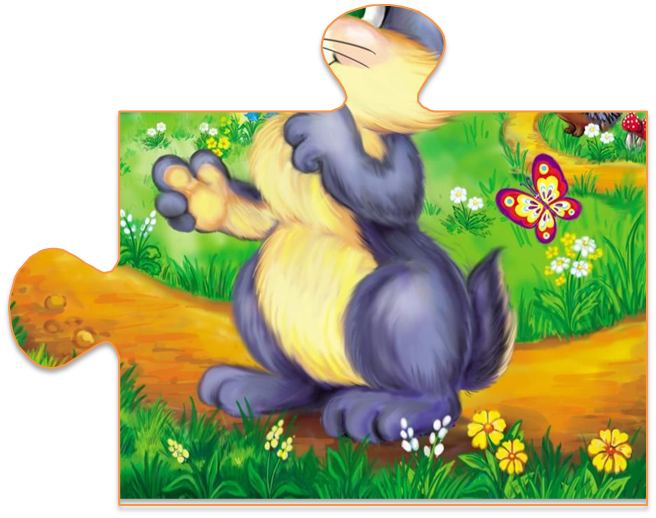 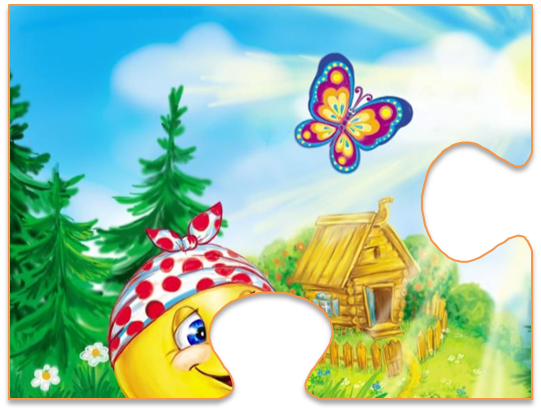 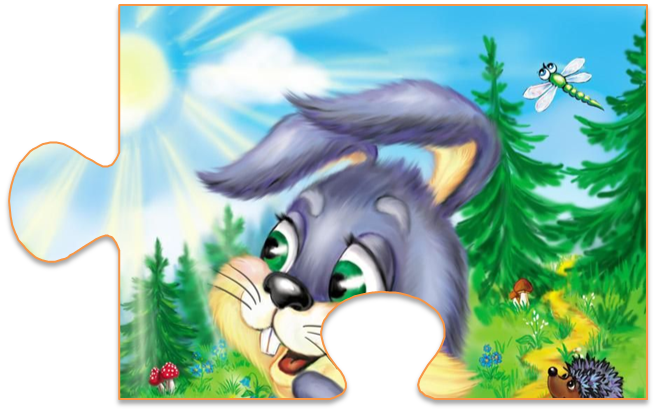 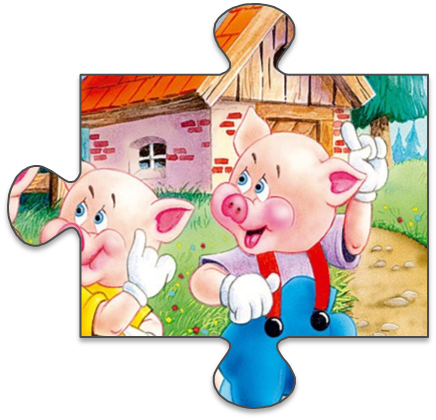 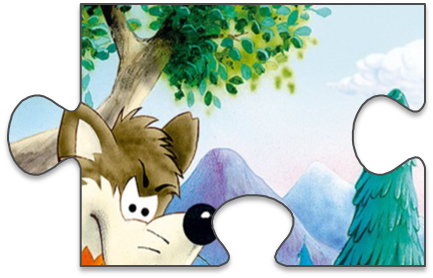 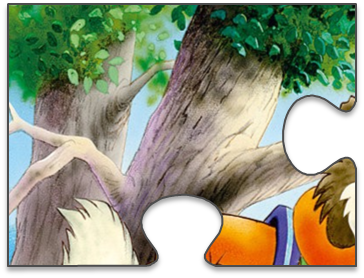 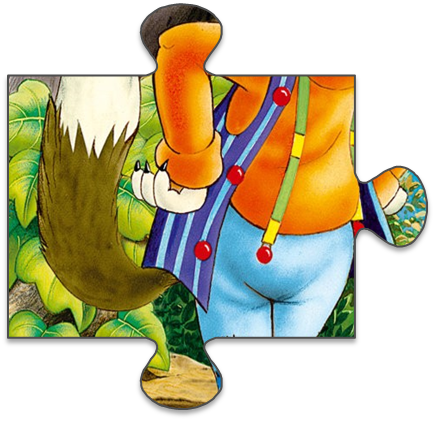 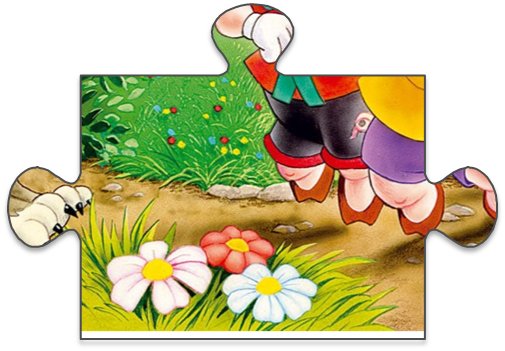 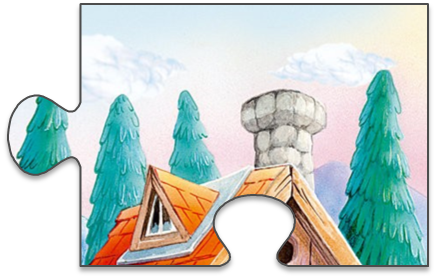 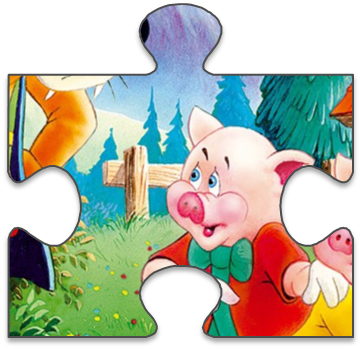 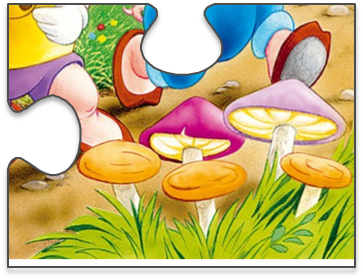 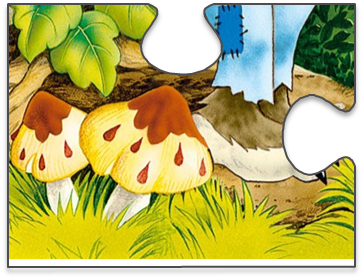 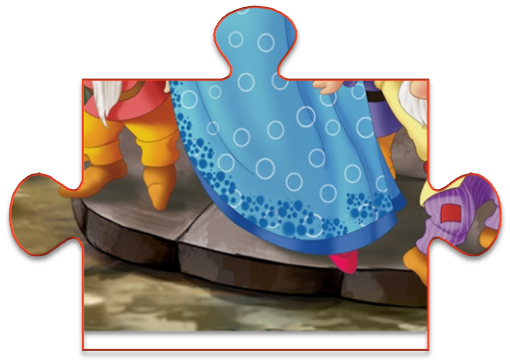 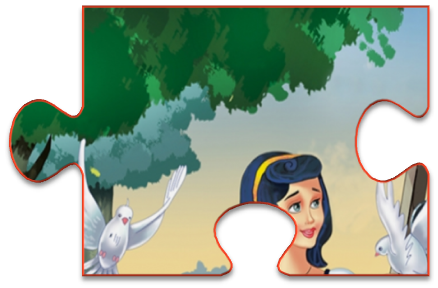 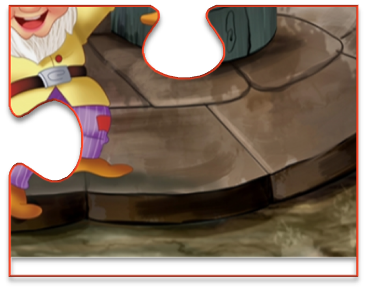 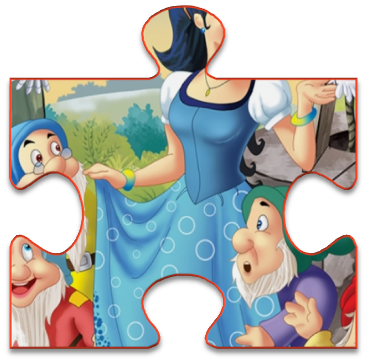 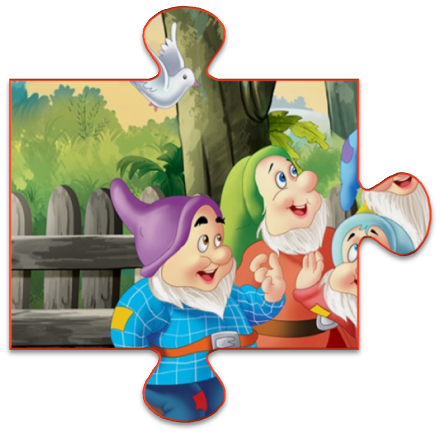 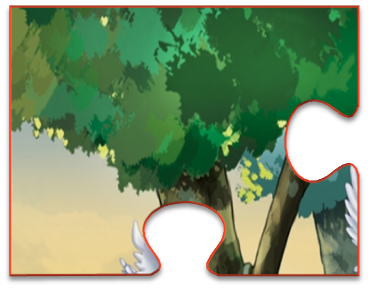 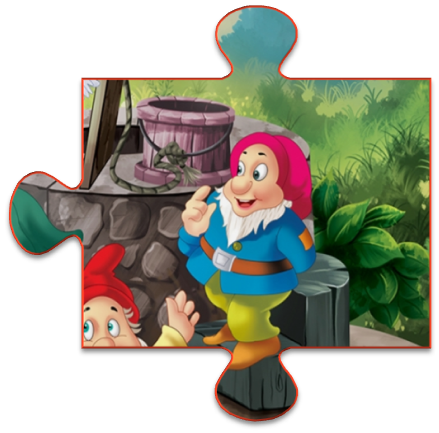 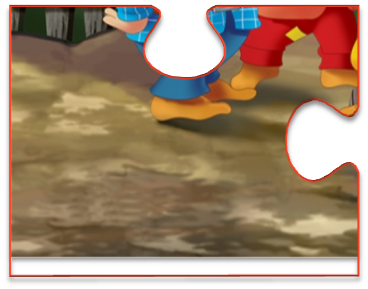 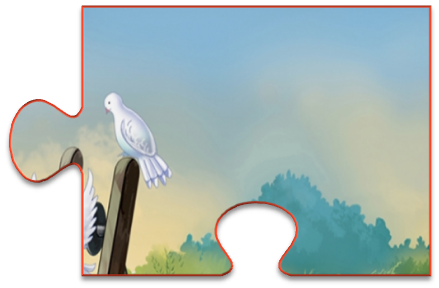